Sivistystoimialan toiminta ja talous 9/14
Kasvatus- ja opetuslautakunta
6.10.2014
1
Vuokravertailu. Ltk 9-11§
2019
PAL: 49.706 €/kk
LUO: 80.984 €/kk
PUR: 100.535 €/kk
Yhteensä 231.225 €/kk
2014
PAL: 28.936 €/kk
LUO: 72.010 €/kk
PUR: 73.886 €/kk
Yhteensä 174.832 €/kk


Kokonaisuudessaan vuokra nousee 56.393 euroa/kk eli vuodessa 676.716 euroa. Määrä vastaa 13,5 htv.
6.10.2014
2
Henkilöstön käyttö
+ 24
+32
Suomenkielinen perusopetus
Koko toimiala
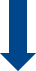 6.10.2014
3
6.10.2014
4
Ulkopuolisella rahoituksella palkattu henkilöstö
Elokuun lopun htv määrä on 3678,6

Valtakunnallisissa, maakunnallisissa tai seudullisissa kehittämishankkeissa on toimialan yhteisessä hallinnossa 14,9 htv. Rahoitus tulee OKM/OPH/EU. Määrä on pysynyt 15-20 htv välillä vuosikymmenen ajan.
Perusopetuksen ryhmäkokojen pienentämisrahalla on hankittu 49,4 htv
Perusopetuksen tasa-arvorahoituksella on palkattu 41,9, htv
Aikuiskoulutukseen nuorisotakuurahoituksella on palkattu 13,0 htv.
Yhteensä sitoon on ulkopuolisella rahalla palkattu 119,2 htv.
6.10.2014
5
Yksityisen päivähoidon järjestämistavat
6.10.2014
6